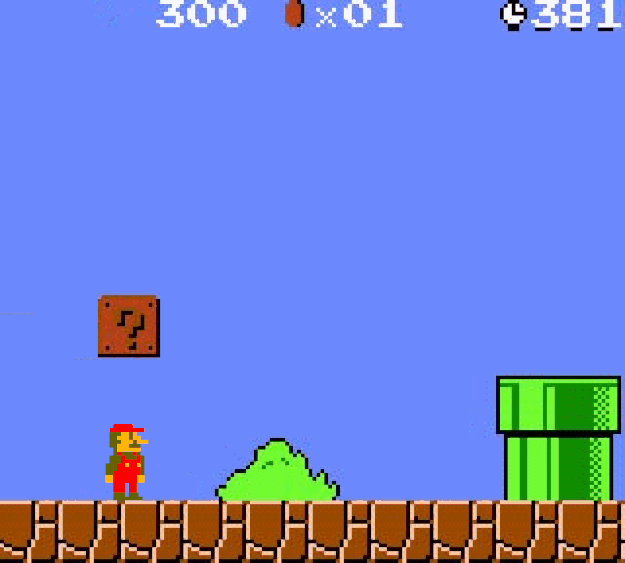 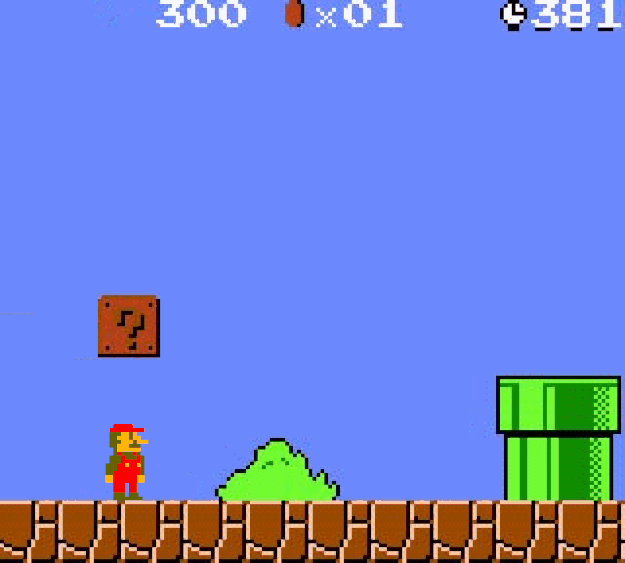 Escuela Normal de Educación Preescolar
Licenciatura en Educación Preescolar
Ciclo Escolar 2020-2021
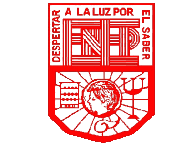 Curso: Computación
Titular: Diana Elizabeth Cerda Orocio
Alumna: Evelin Medina Ramírez
“Presentación hipervínculo”
Segundo Semestre
 Sección: D
Mayo 2021
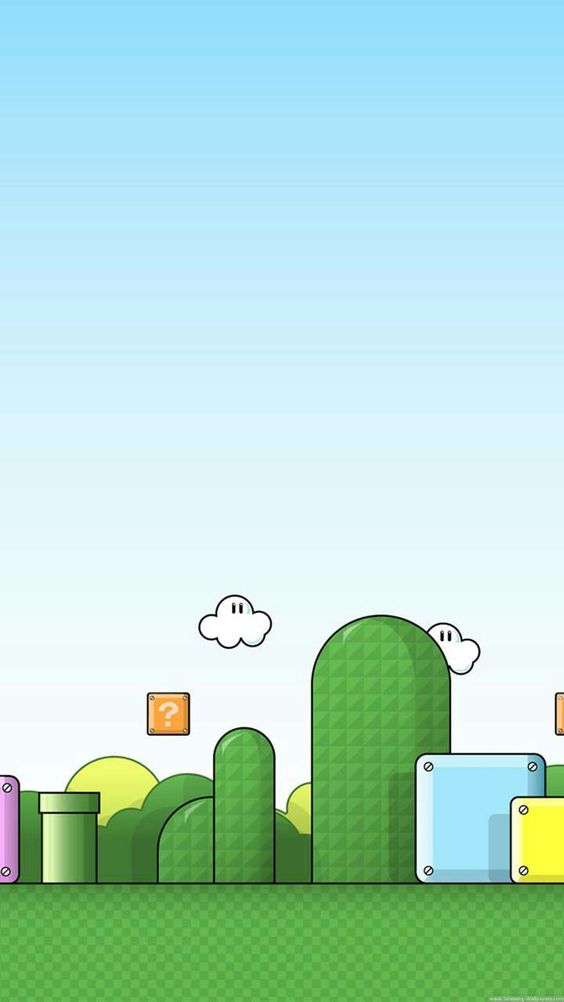 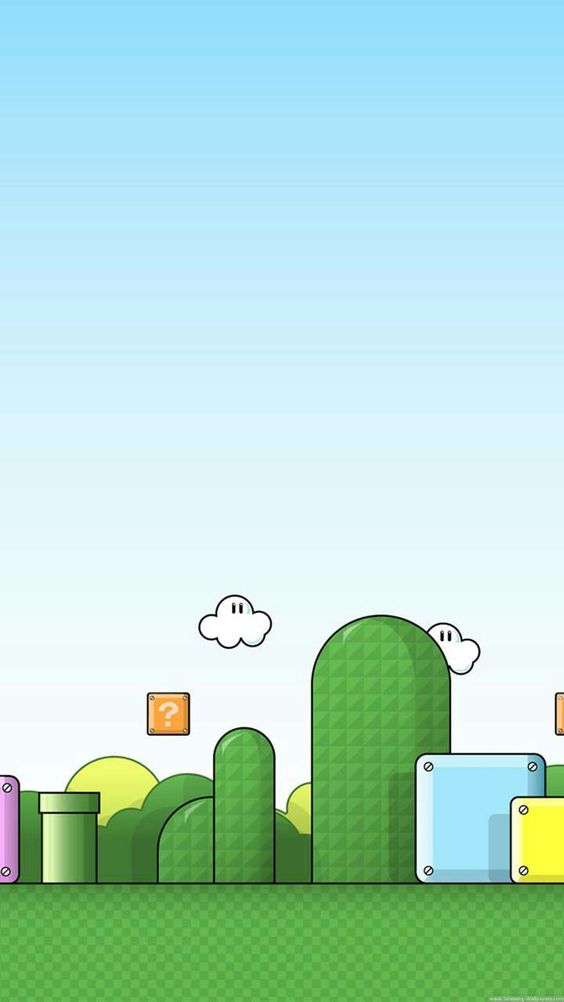 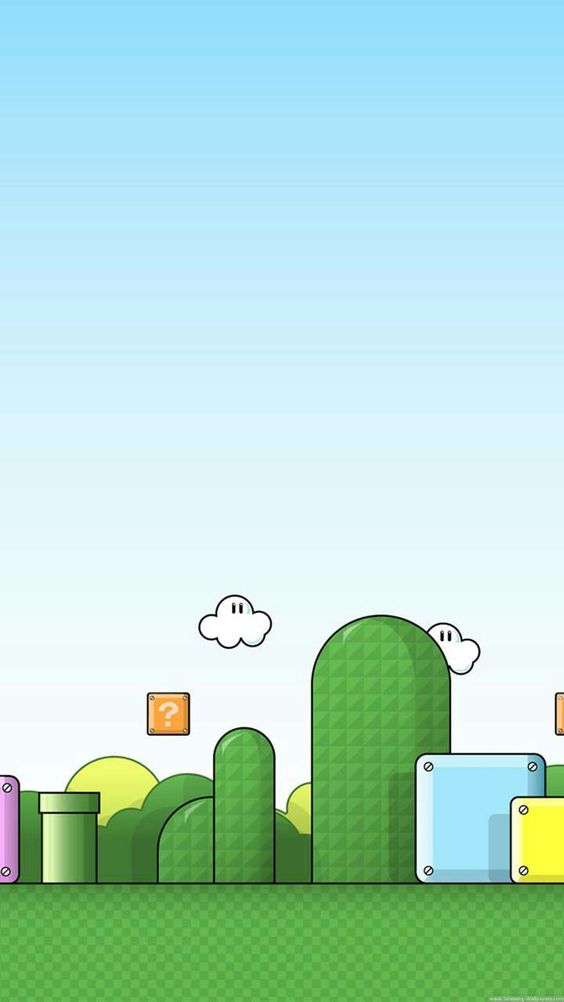 MENÚ
Lista de videojuegos
Historia
Personajes
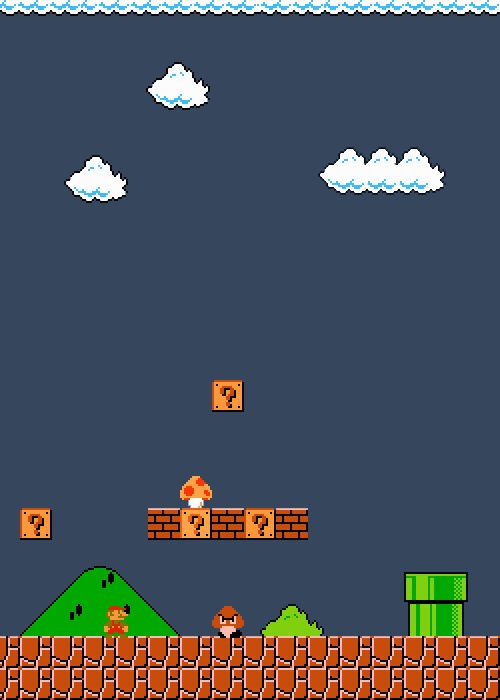 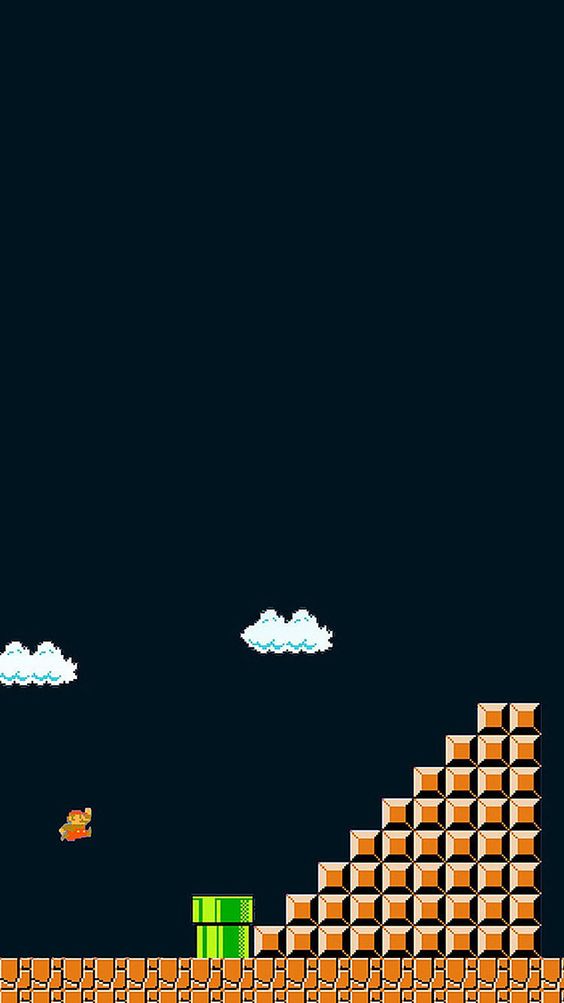 REGRESAR AL MENU
Historia

 Mario Bros (1982) creado para las Arcade de Nintendo. En esta ocasión, los dos personajes debían enfrentarse a un mundo subterráneo rodeado de tuberías, de las cuales salían tortugas y otras criaturas que atentaban contra Mario y Luigi. Si el juego de a dos se tornaba aburrido daba la opción de enfrentarse uno a uno a como diera lugar.
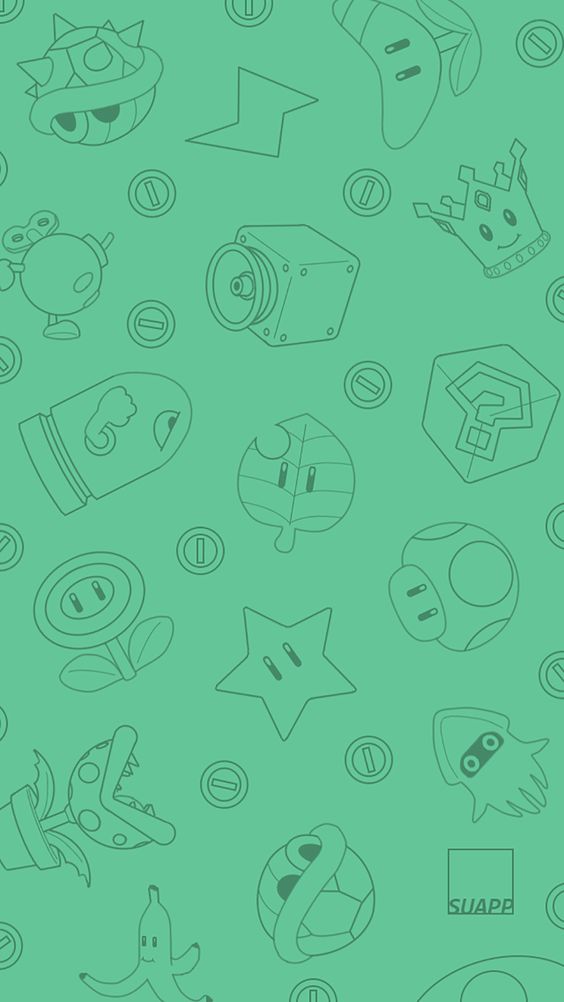 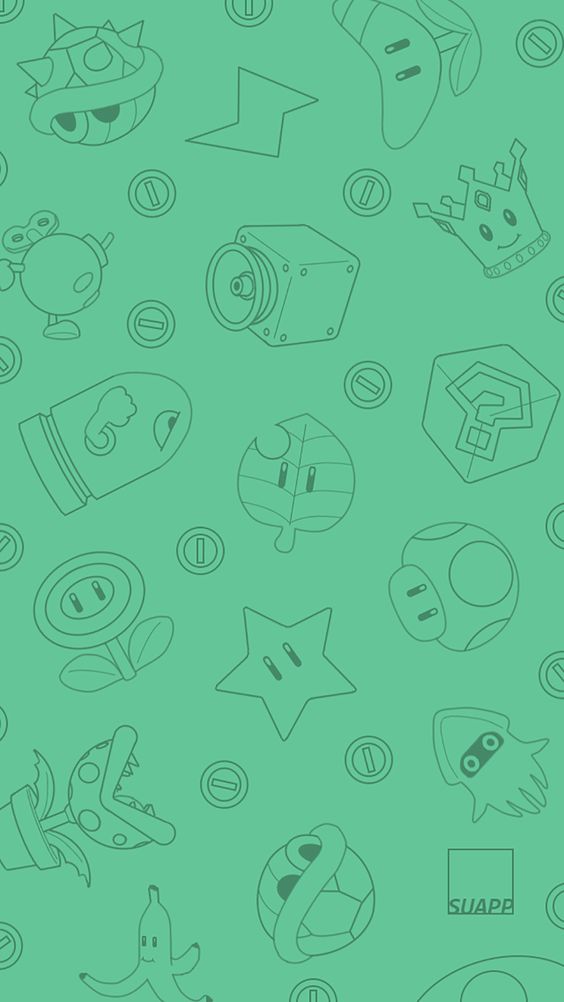 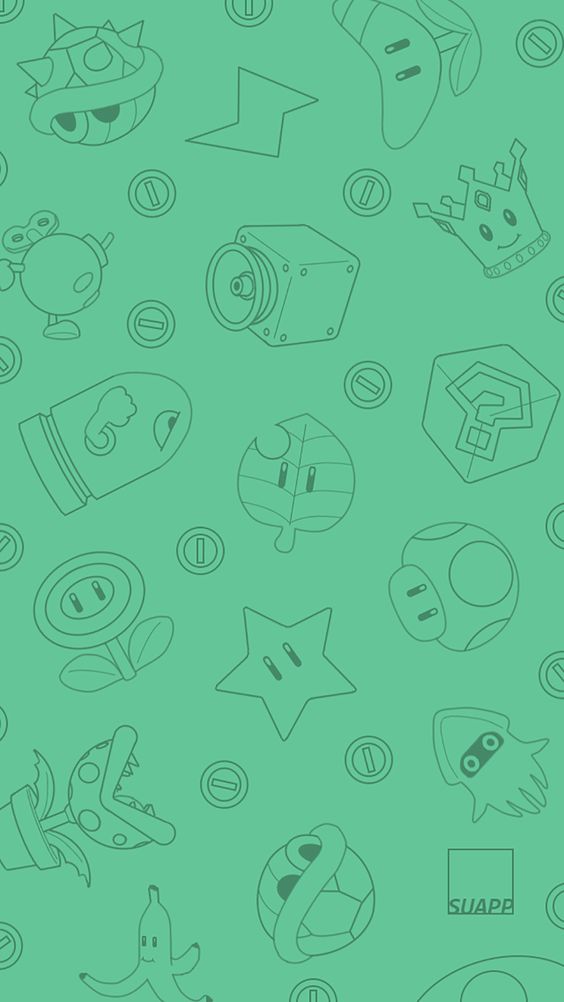 Personajes
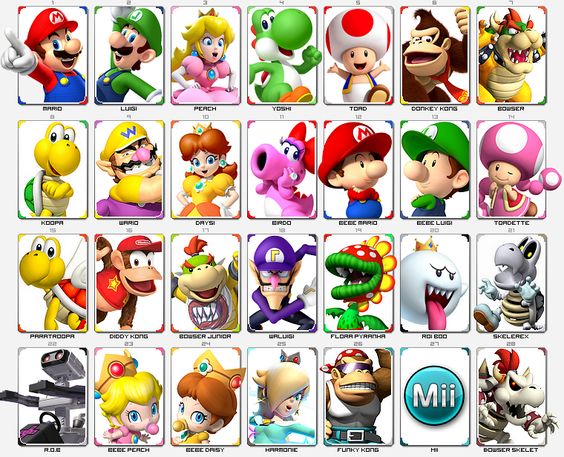 Personajes 
Principales

Mariobross
Luigui
Toad
Bowser
Princesa  Peach          
Yoshi
Regresar al menú
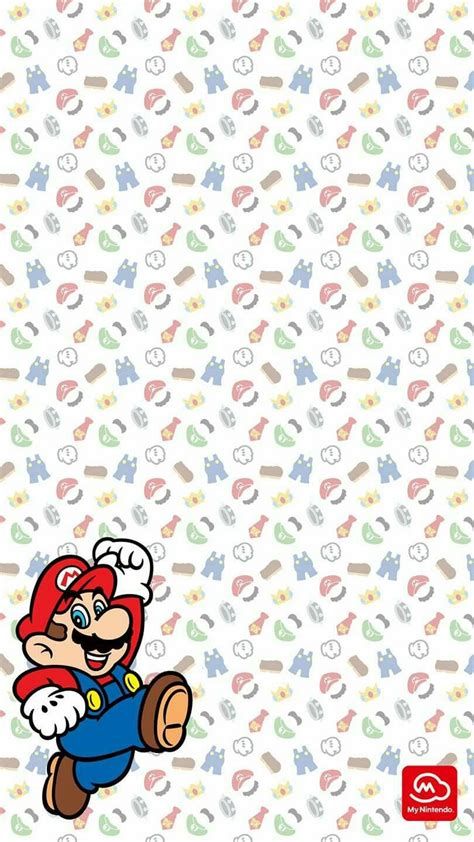 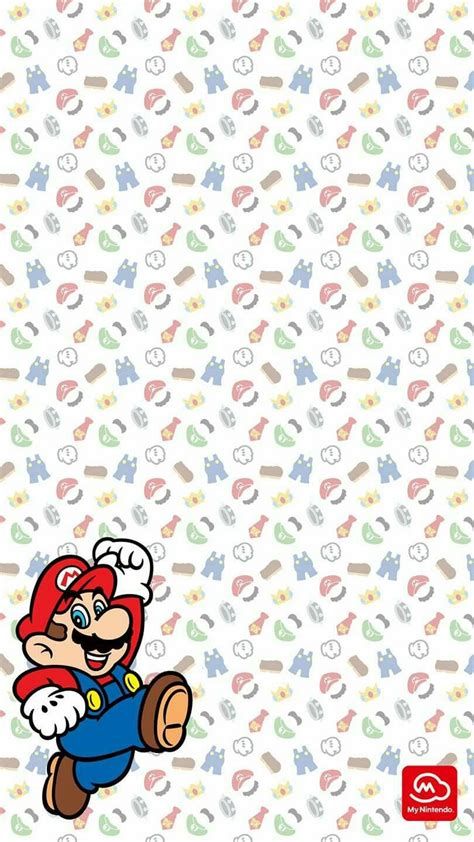 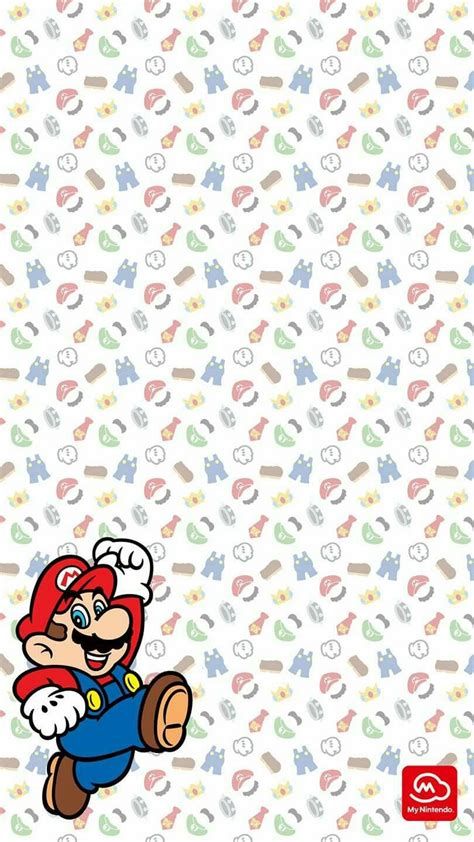 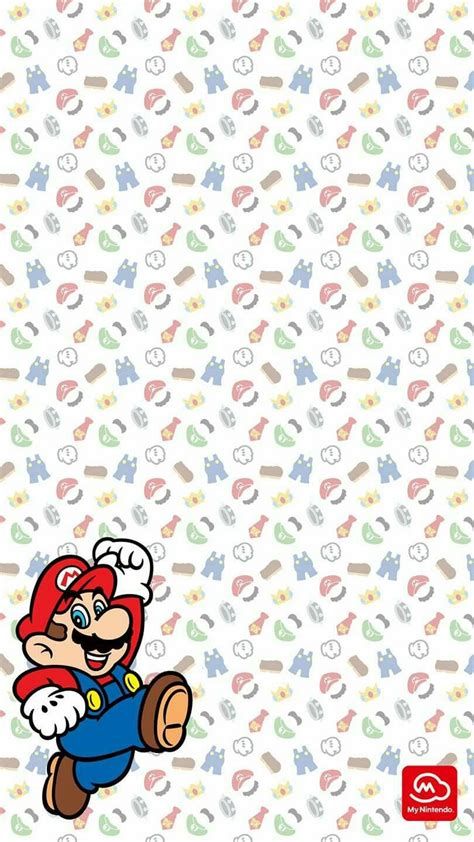 Lista de videojuegos
Super mario 64
Super mario World
Super mario Galaxy 2
Super mario Bros 3
Super mario Galaxy 
Super mario odyssey
Super mario Bros
Super mario Land 2:6 Golden coins
Super mario Sunshine
Super mario land
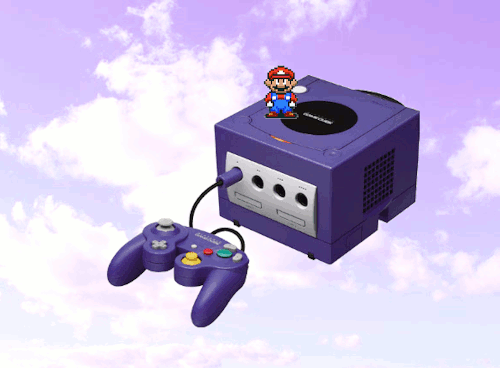 Regresar al menú
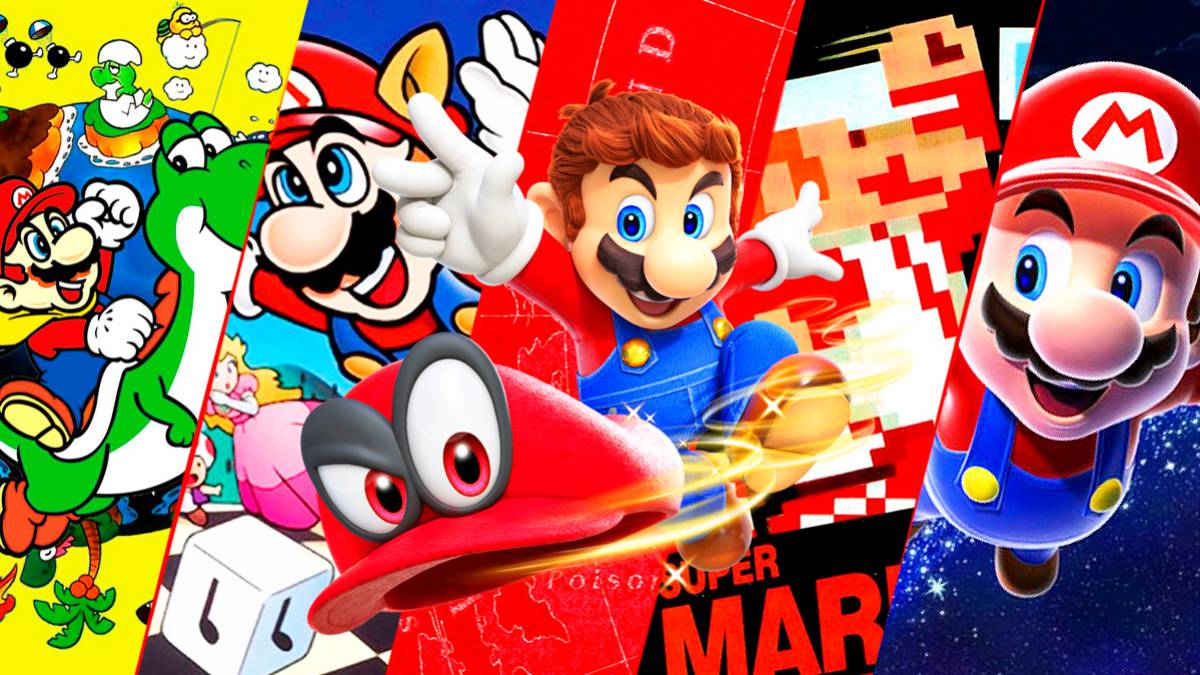 VIDEOhttps://www.youtube.com/watch?v=CujSHJ3QkdQ
Regresar al menú